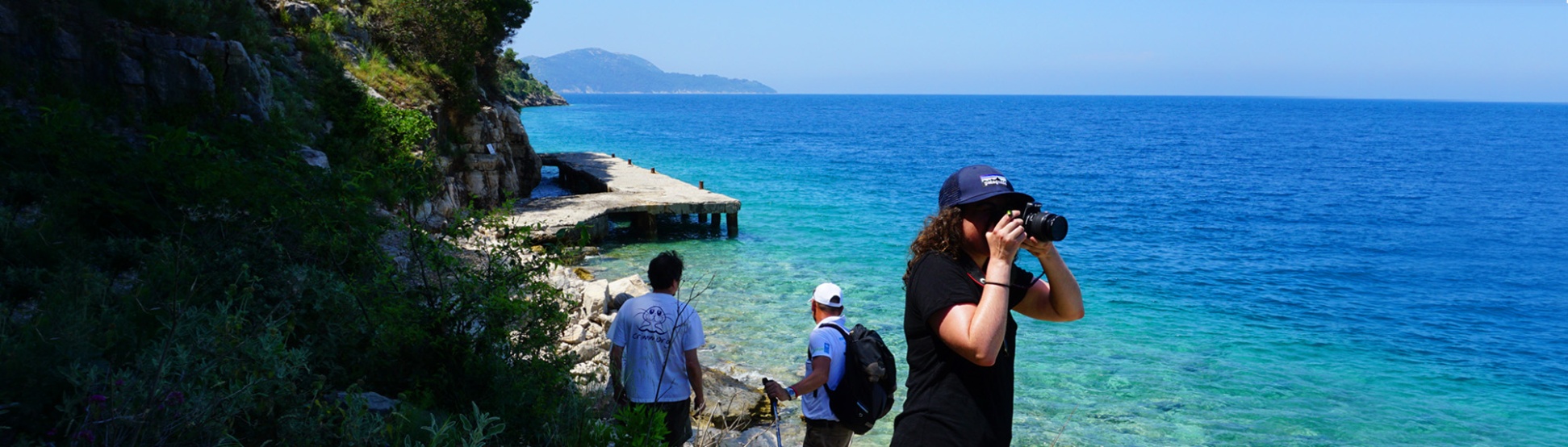 The efforts for a more sustainable approach in Albanian tourism. Understanding the importance of participatory ‘hands on’ tourism, while creating the experiences we want to offer. 
Elton Caushi
Albanian Trip
Telling about
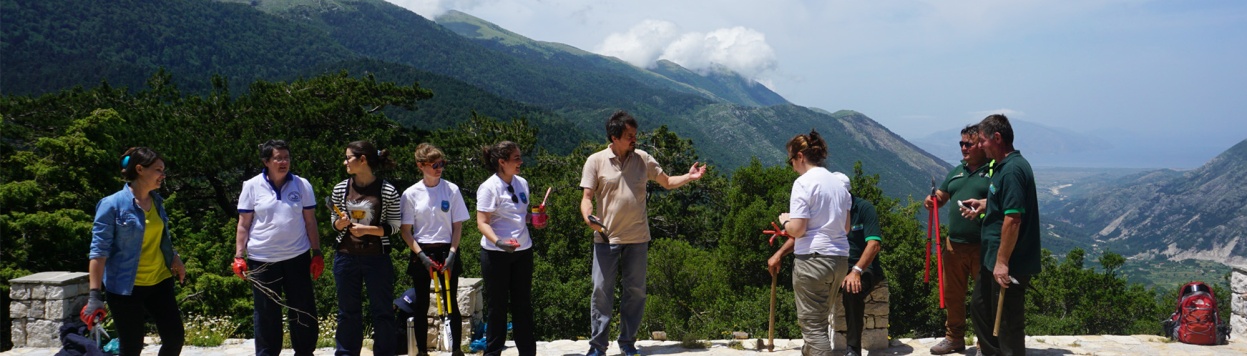 What we offered to the visitors!?Products for travelers or for tourists!?
What the visitors wanted!? Understanding who’s looking for what!?
What we learned!? Hands on experiences. 
What can still be done!? Sustainability trends. 
How will visitors react in postcovid travel era!? Some perspectives and some questioning marks.
Conclusions
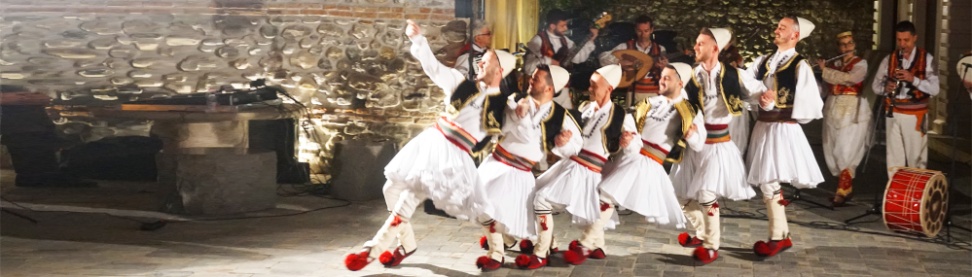 Trends go towards slower travel and more time to understand & learn about the destination
Trends go towards smaller groups and a lot of dedicated private or family travel 
Trends go towards a more participatory travel experience
Trends go towards a more nature and rural oriented interest
Trends go towards decreasing the ecological footprint on the destination
Do less, teach more! 
Care about the traveler! Care about the host!